Organising for
Success
1
Organising for Success – Outline (1)
Key challenges in organising for success
Control, knowledge management, coping with change, response to globalisation

Structural types of organisations
Strengths and weaknesses

Organisational processes
Planning systems, performance targets
2
Organising for Success – Outline (2)
Management of internal and external relationships
Help or hinder success

Three reinforcing strands for organising configurations
Structure, processes and relationships

Implications of configurations for organisational performance and change
3
Organisational Configurations
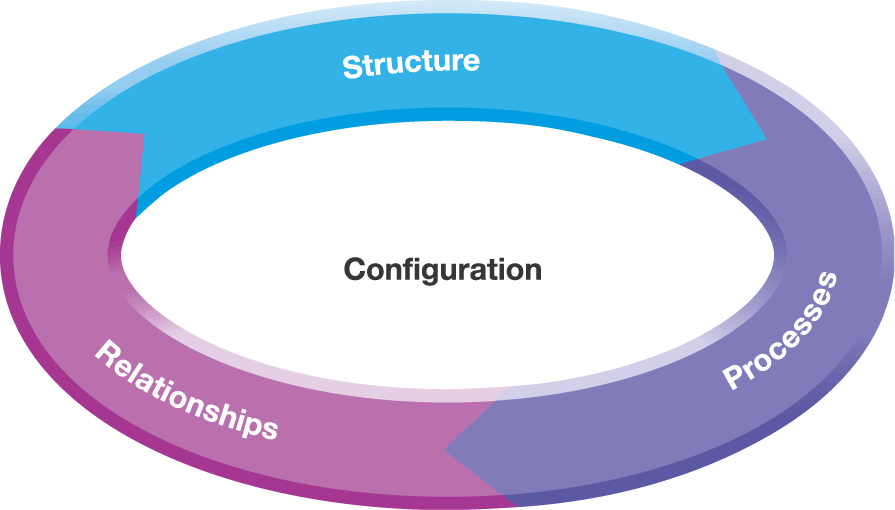 Exhibit 8.1
4
Organisational Configuration (1)
An organisation’s configuration consists of the structures, processes and relationships through which the organisation operates
Structural design
Roles, responsibilities and lines of reporting
Importance of knowledge management
Risk of undermining strategy implementation
5
Organisational Configuration (2)
Processes
Supporting people
Influence success/failure
Define how strategies made and controlled
Define interactions and strategy implementation
Relationships
Between organisational units and the centre (parenting)
Outside firm, e.g. outsourcing and strategic alliances
6
Organisational  Structure
Organisational structure describes:
Who is responsible for what
Patterns of communication and knowledge exchange
Skills required to move up the organisation
Types of structure
Emphasis on one structural dimension
Functional; Multidivisional; Holding
Types of structure
Mixture of structural dimensions
Matrix; Transnational; Team; Project
7
Organisation Design
Challenges shaping structure
Organisational size
Extent of diversification
Type of technology
Control 
Change
Knowledge
Globalisation
8
A Functional Structure
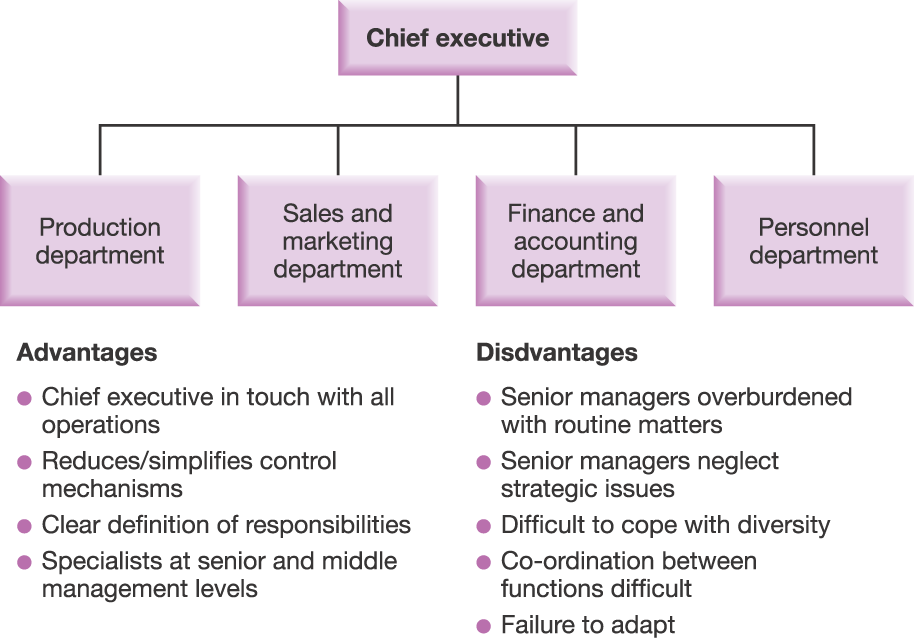 Exhibit 8.2
9
A Multidivisional Structure
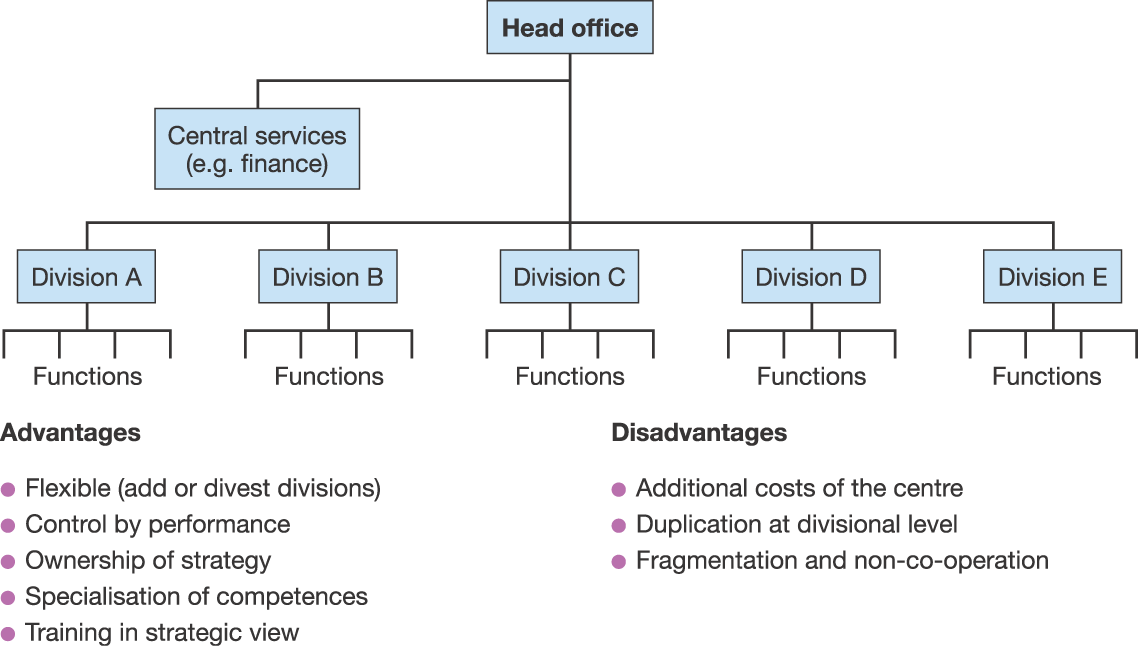 Exhibit 8.3
10
A Holding Company (1)
Investment company
Shareholdings in variety of separate businesses
Subsidiary businesses operate independently, have other shareholders and retain original company name
Portfolio parenting role
11
A Holding Company (2)
Characteristics
Flexible 	
Bring in outside shareholders as partners
Sell subsidiaries as conditions change
Hard to control
Hands-off management style
Rights of outside shareholders
Difficult knowledge sharing – little synergy
12
A Multinational Matrix Structure
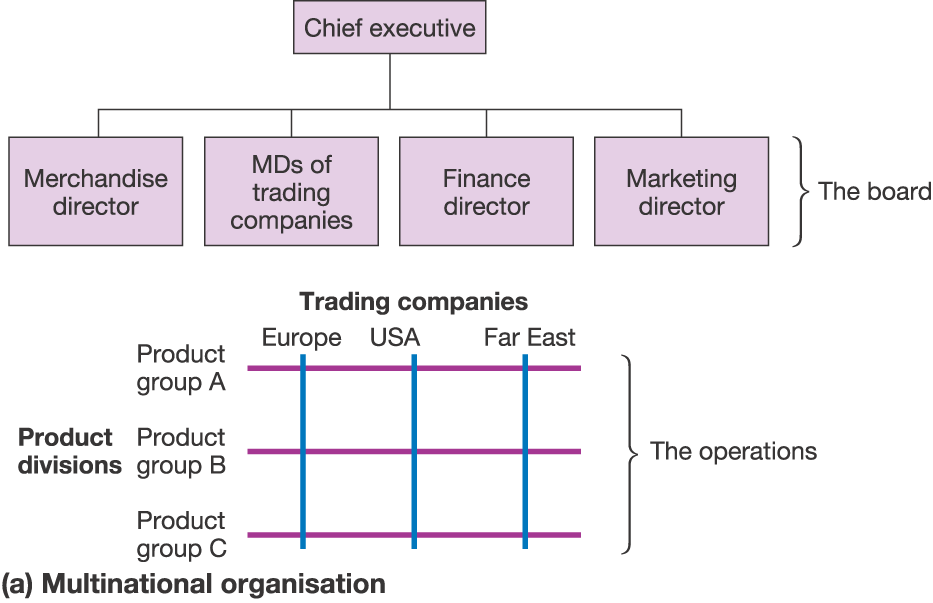 Exhibit 8.4a
13
A Matrix Organisation in a School
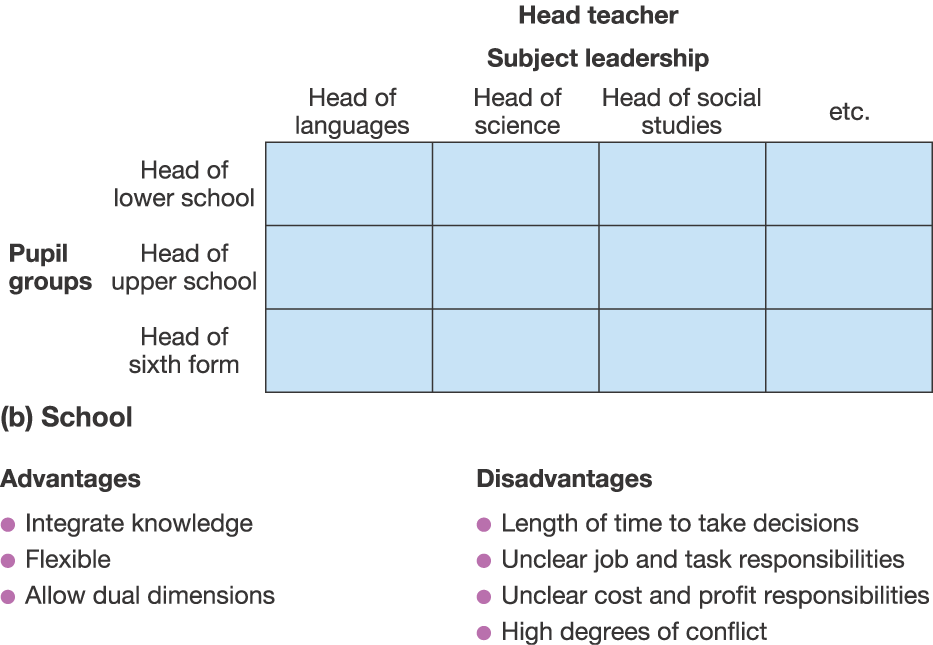 Exhibit 8.4b
14
A Transnational Structure
Exploits knowledge across borders
Gets the best of multi-domestic and global strategy
High local responsiveness 
High global coordination
National units operate independently, but are a source of ideas and capabilities for the whole organisation
National/regional units achieve greater scale economies by specialising
Corporate centre manages global network
15
Multinational Structures
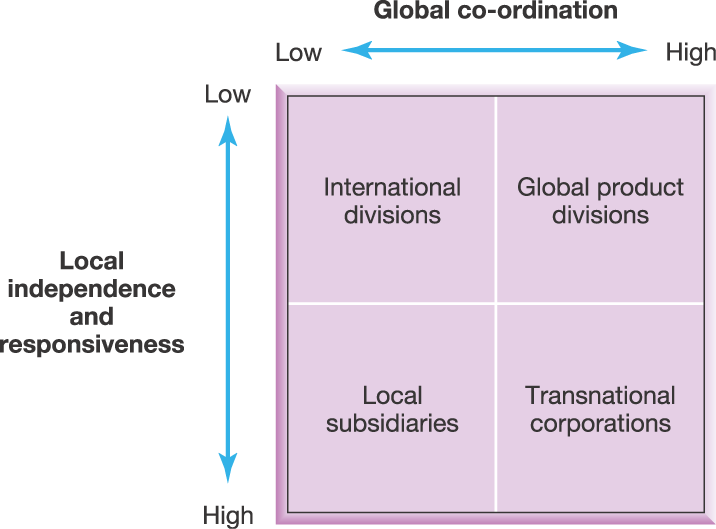 Source: Reprinted with permission of Harvard Business School Press. Adapted from C. Bartlett and S. Ghoshal, Managing Across Borders: The transnational corporation, 2nd edition, Random House, 1998. Copyright © 1998 by the Harvard Business School Publishing Corporation; all rights reserved.
Exhibit 8.5
16
Roles within Transnationals (1)
Product or business managers
Further global competitiveness across borders
Product/market strategists
Architects of business resources & competences
Drivers of product innovation
Coordinators of transnational transactions
Country or territory managers
Sensors of local needs
Build unique competences to become centre of excellence
17
Roles within Transnationals (2)
Functional managers
Champion worldwide innovation and learning
Scan for best practice and cross-pollinate
Corporate managers
Integrate roles and responsibilities
Leaders and talent spotters
18
Team-based Structure
Combines both horizontal and vertical co-ordination through cross functional teams
Often built around business processes
Contains mixture of specialists
Advantages
Good for knowledge sharing
Flexible
Highly motivated
Disadvantages
Complexity
Difficulties of control
Problems of scaling up
19
Project-based Structure (1)
Teams created, undertake the work, then dissolved
For large expensive items or limited time events
Constantly changing organisational structure
Collection of project teams
Created and steered by small corporate group
Set up ad hoc taskforces
for new elements of strategy
to provide momentum
20
Project-based Structure (2)
Advantages
Flexible
Good accountability and control (clear tasks/defined time)
Effective knowledge exchange
Attract international members due to short project times
Disadvantages
Possible lack of coordination
Proliferation of projects
Breaking up teams hinders knowledge accumulation
21
Comparison of Structures
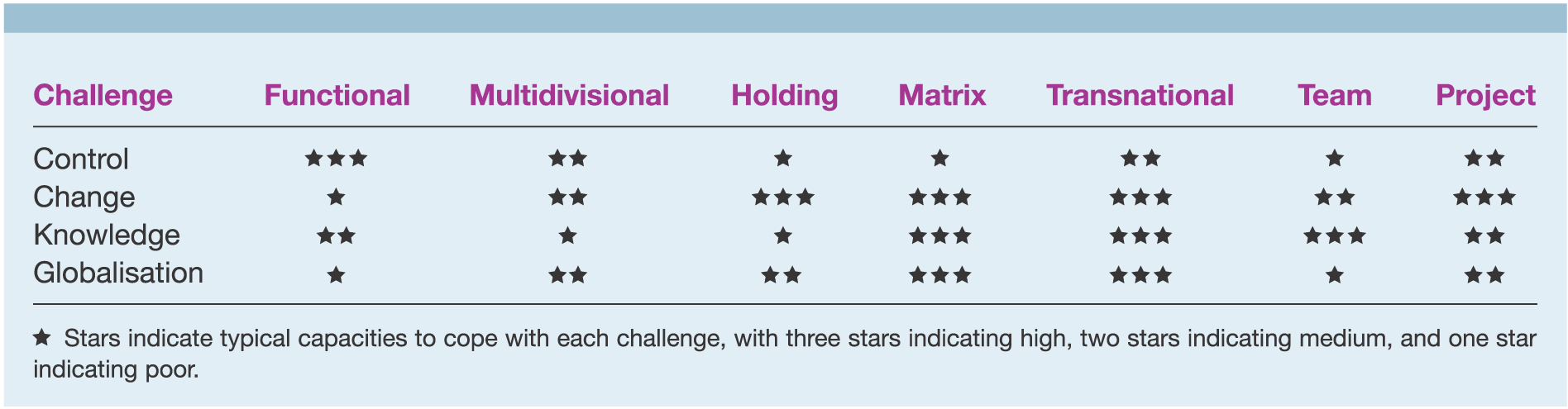 Exhibit 8.6
22
Comparison of Structures
9 Design Tests for Organisation Structure (1)
Fit with key objectives and constraints

Market advantage test
Structure follows strategy
Parenting advantage test
Fit with parenting role of corporate unit
People test
Fit people available
Feasibility test
Fit legal, stakeholder, union constraints
Goold and Campbell 2002
24
9 Design Tests for Organisation Structure (2)
General design principles

Specialised cultures test
Value of close collaboration of specialists
Difficult links test
Links which may strain the organisation
Redundant hierarchy test
Too many management layers – blockages/ expense
Accountability test
Clear lines of accountability – control
Flexibility test
To what extent design allows for future change
25
Types of Control Processes
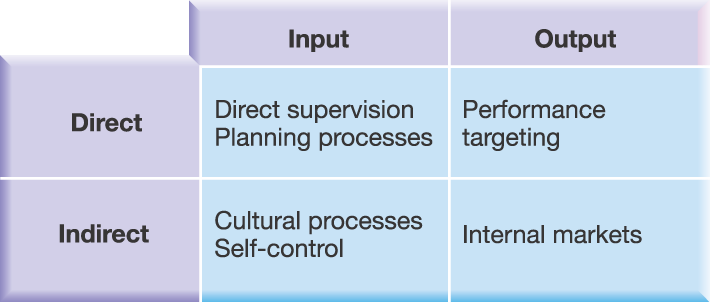 Exhibit 8.7
26
Control Processes (1)
Direct supervision

Direct control of strategic decisions
Often small/family businesses
Need thorough understanding of business
Can be effective in crisis
27
Control Processes (2)
Planning processes

Administrative control
Planning and control of resource allocation and monitoring resource utilisation
Budgeting
Support strategy via
Standardisation of work processes (e.g. ISO 9000)
Enterprise resource planning (ERP) systems
Formulae (e.g. public service budgets per capita)
28
‘Bottom-up’ Business Planning
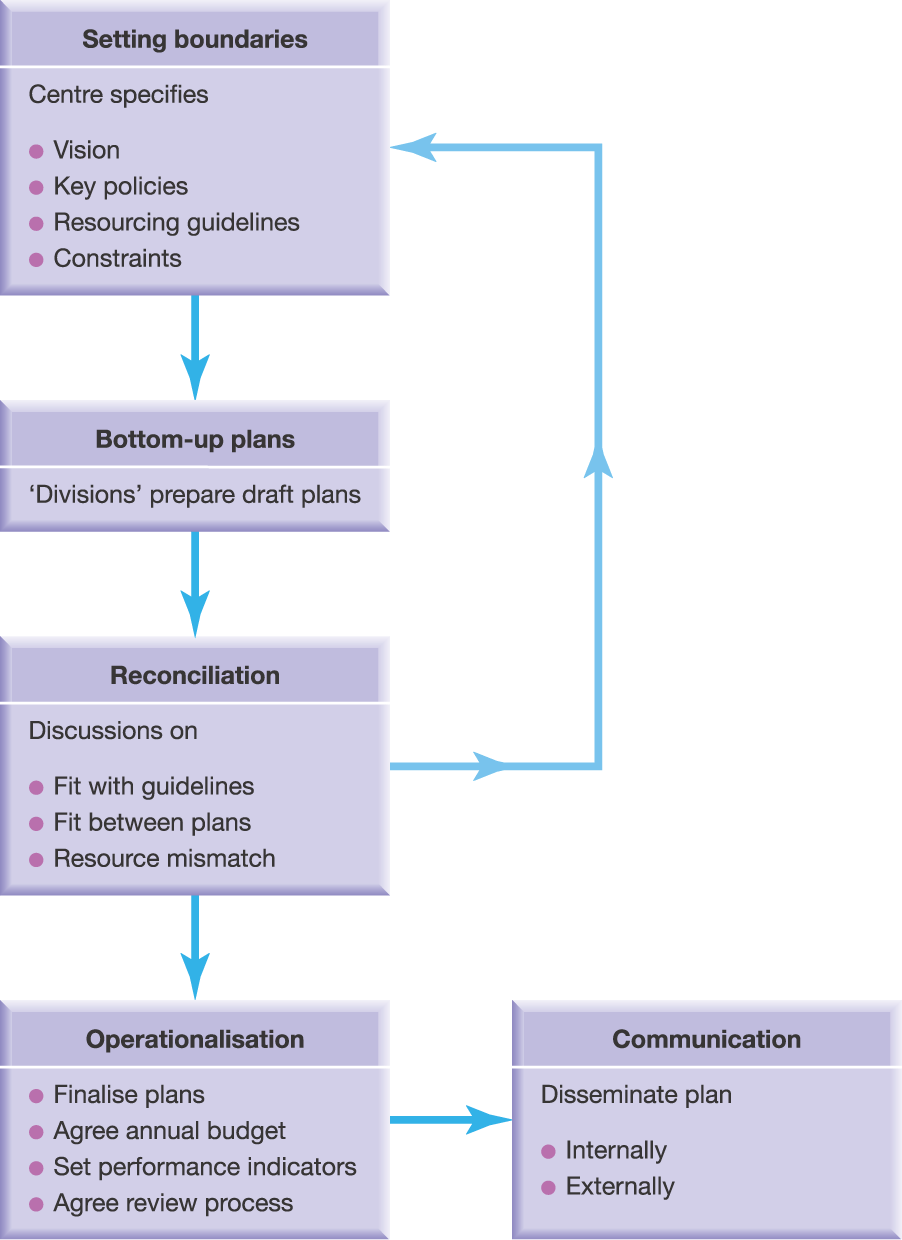 29
Control Processes (3)
Self-control
Integration of knowledge and coordination of activities by direct interaction of individuals without supervision
Managers shape the context
Provide the channels of interaction (e.g. IT)
Support with resources
30
Control Processes (4)
Personal Motivation
Influenced by leadership style

Importance of credibility
Professional role model (Grinding)
Supporting individuals (Minding)
Securing resources (Finding)
31
Control Processes (5)
Cultural processes

Organisational culture and standardisation of norms

Foster innovation in complex/dynamic environments

Collaborative culture – communities of practice

Danger of core rigidities
 
Training and development
32
Control Processes (6)
Performance targeting processes

Focus on outputs of an organisation, e.g. quality, revenues or profit

Public service move to measuring outcomes

Balanced scorecards
Combine qualitative and quantitative measures
Acknowledge expectations of different stakeholders
Relate assessment of performance to choice of strategy
33
The Balanced Scorecard – An Example
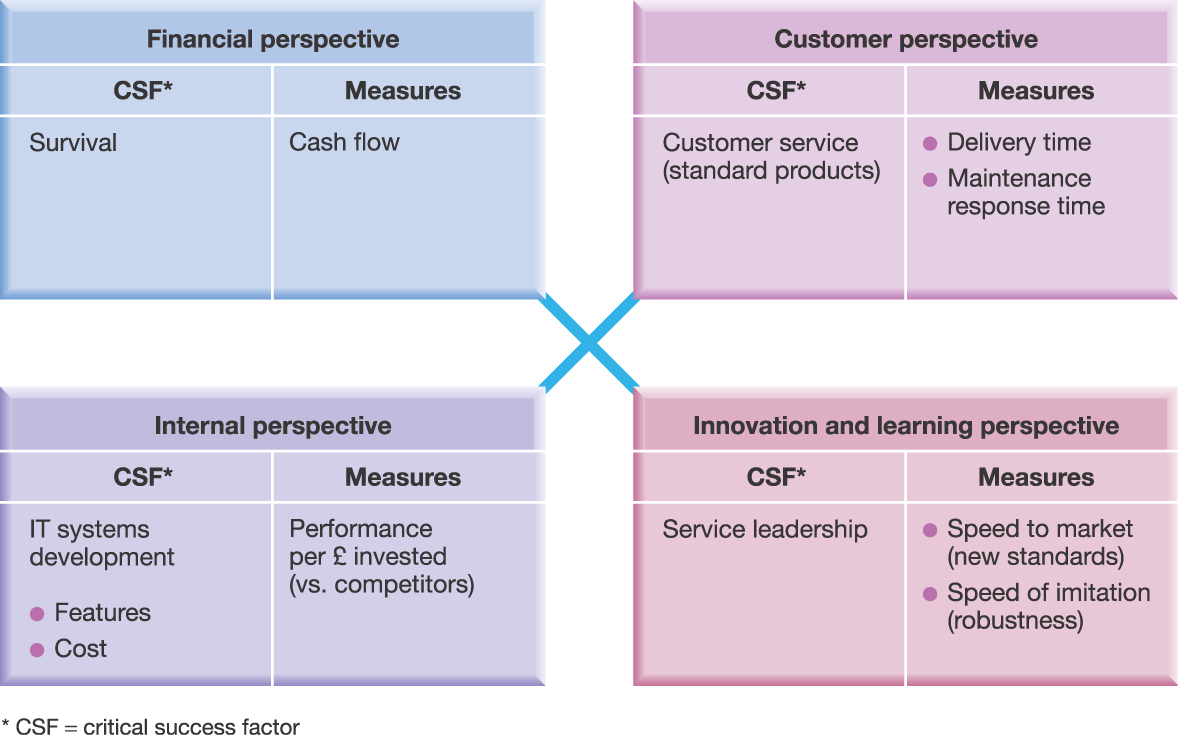 34
Control Processes (7)
Market processes
Use of internal markets for control
Formalised system of contracting for resources/inputs within the organisation
Internal market
Competitive bidding
Transfer pricing
Service-level agreements
Market processes
Disadvantages
Time spent on bargaining
Creation of bureaucracy
Dysfunctional competition, destroying collaborative culture
35
Relating Internally and Externally
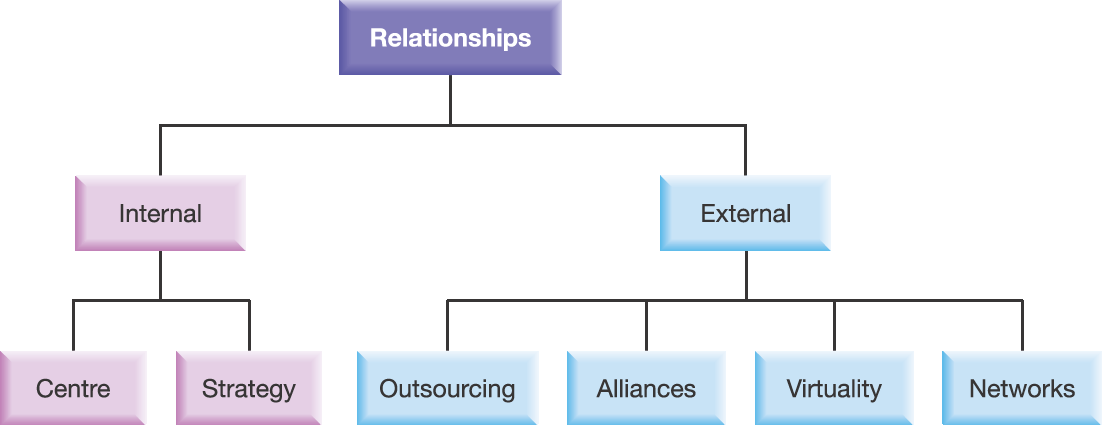 Exhibit 8.10
36
Relating Internally
Relating to the Centre
Devolution
 delegation of decision making
 appropriate for fast moving markets - decisions close to action
Centralisation vs. devolution
Relating over strategy
Division of responsibilities for strategic decision making
Relating over strategy
Goold and Campbell’s 3 strategy styles:
Strategic planning style – parent as master planner
Financial control – centre sets financial targets, allocates resources, appraises performance
Strategic control – centre shapes behaviour and context
37
Strategic Planning
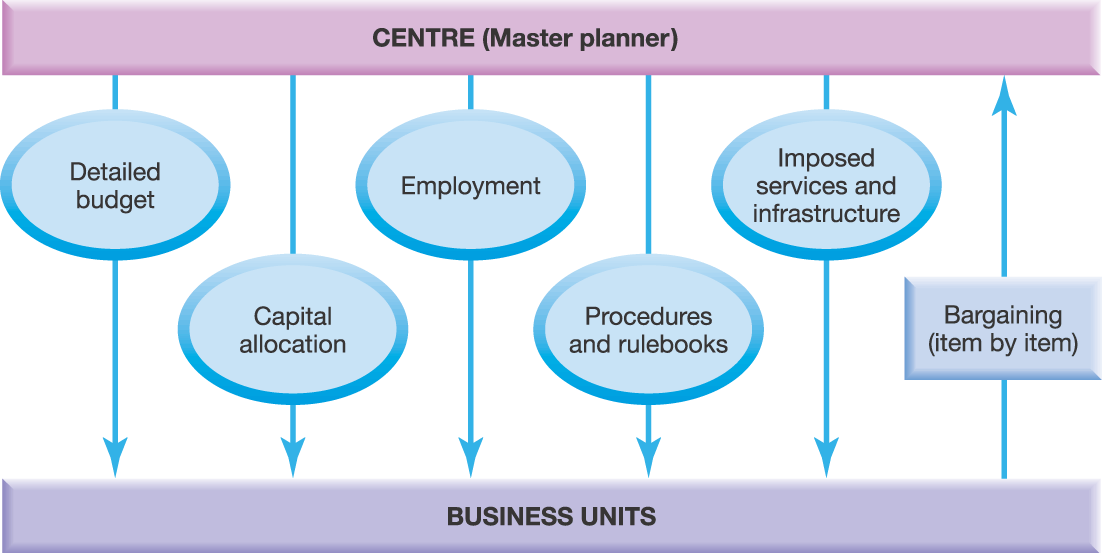 Exhibit 8.11
38
Financial Control
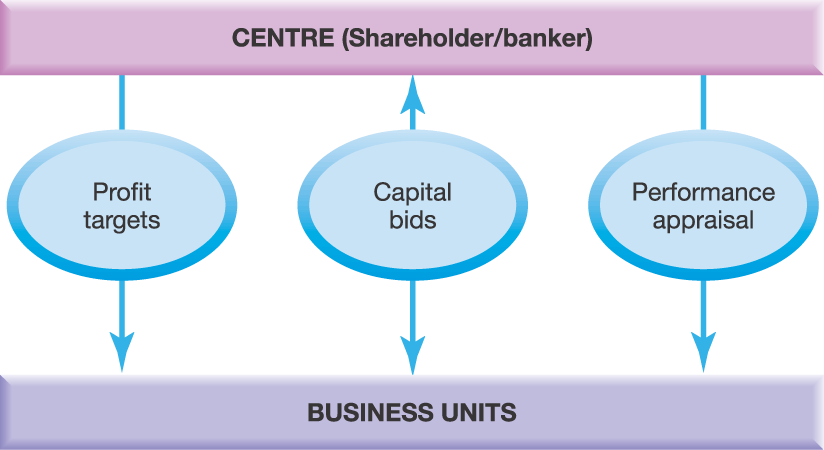 Exhibit 8.12
39
Strategic Control
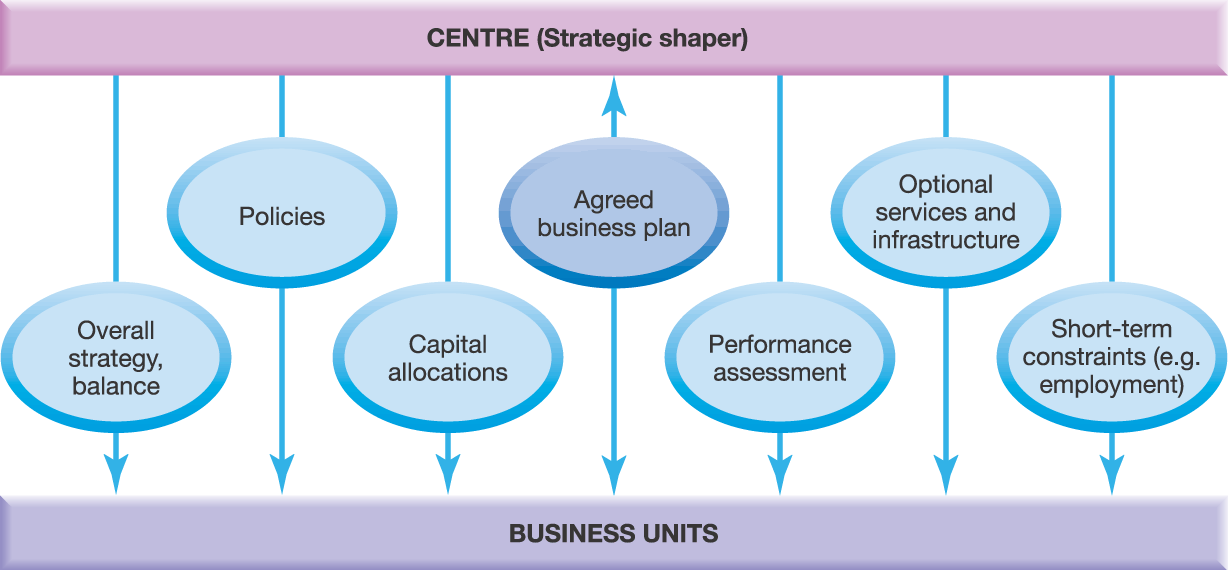 Exhibit 8.13
40
Relating Externally (1)
Outsourcing
Management of external suppliers/distributors
Education on strategies, priorities and standards
Tie in via ERP systems or manage by cultural processes/norms

Strategic alliances
Range from contractual to relational
Importance of trust
41
Relating Externally (2)
Networks

Cooperation key for organising for success

Teleworking, federations of experts, one-stop shops, service network

Value of nodal position

3 requirements for nodal position:
 compelling vision
 unique resources or competences
 networking skills
42
‘Joined up’ services: Smoothing the Network
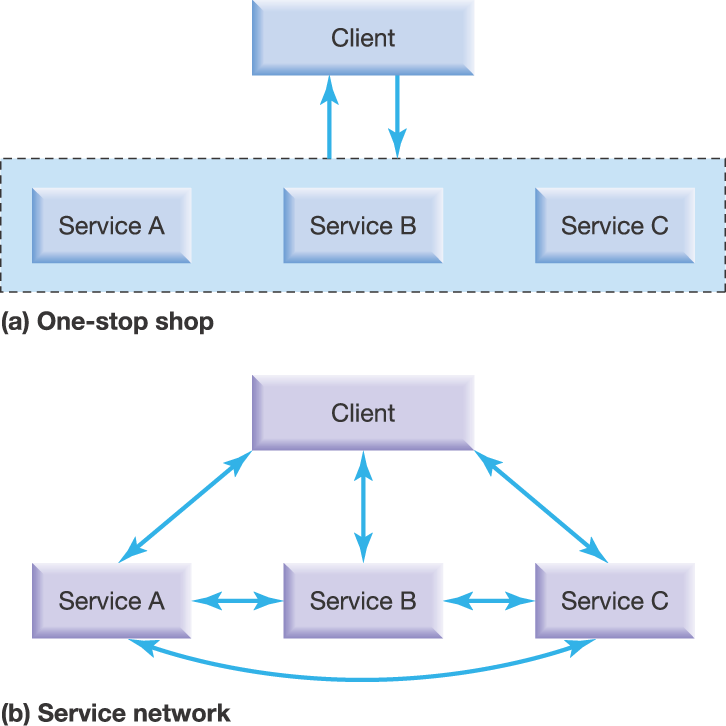 Exhibit 8.14
43
Relating Externally (3)
Virtual organisation

Held together by partnership, collaboration and networking

Not by formal structure and physical proximity

Danger of remoteness from learning, loss of core competence
44
Configurations (1)
Organisation’s configuration
How structures, processes and relationships work together consistently
Stereotypical configurations (Mintzberg)
Simple
Machine bureaucracy
Professional bureaucracy
Divisionalised
Adhocracy
Missionary
45
Mintzberg’s six organisational configurations
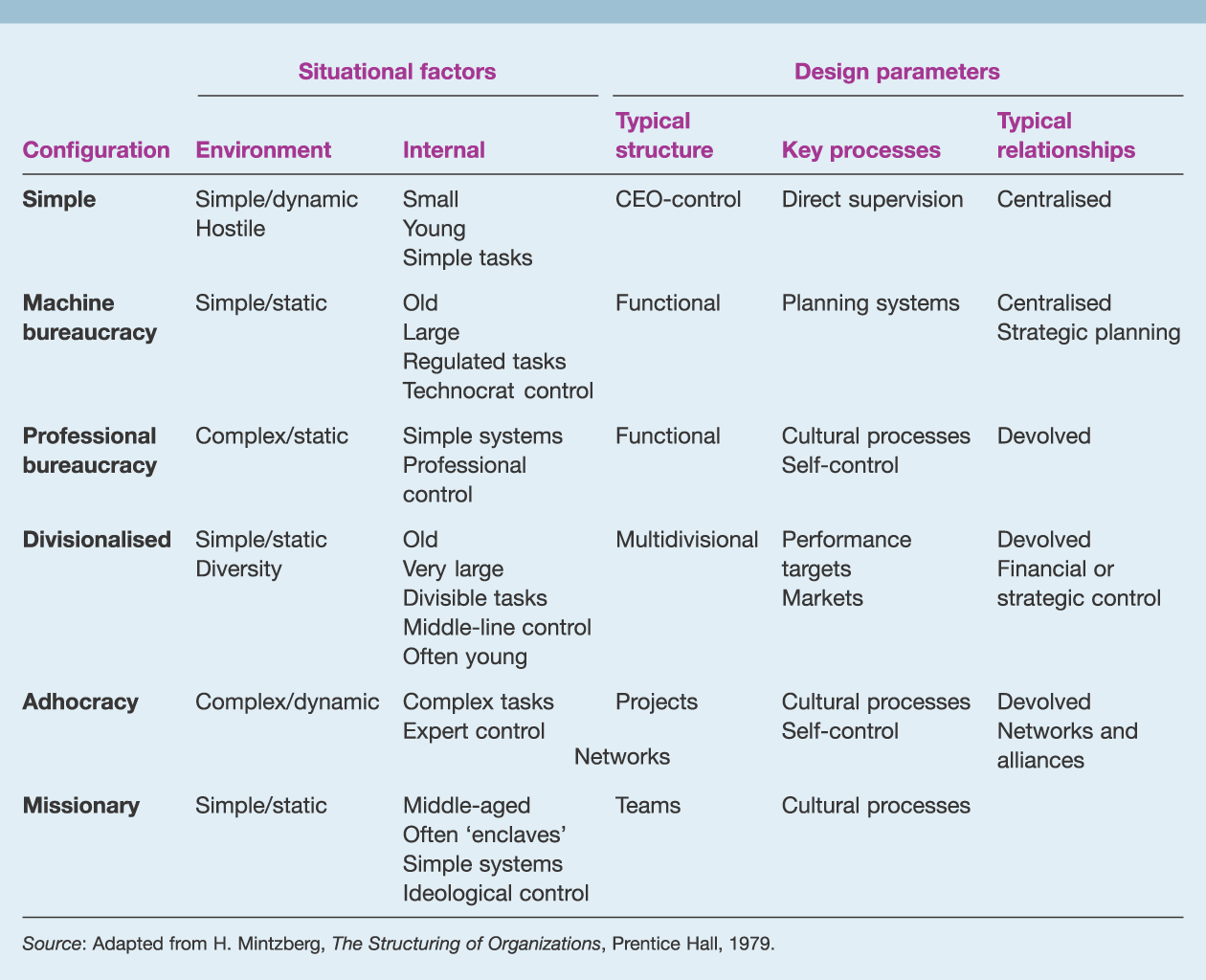 Exhibit 8.15
46
Mintzberg’s 6 Organisational Configurations (1)
Situational
factors
Design 
parameters
Mintzberg’s 6 Organisational Configurations (2)
Situational
factors
Design 
parameters
Configurations (2)
Reinforcing cycles and implications for change
Created by dynamic interaction between environment, configuration and elements of strategy
Tend to preserve status quo

Managing dilemmas in configurations
Trade-offs between elements
49
Reinforcing Cycles: Two Examples (1)
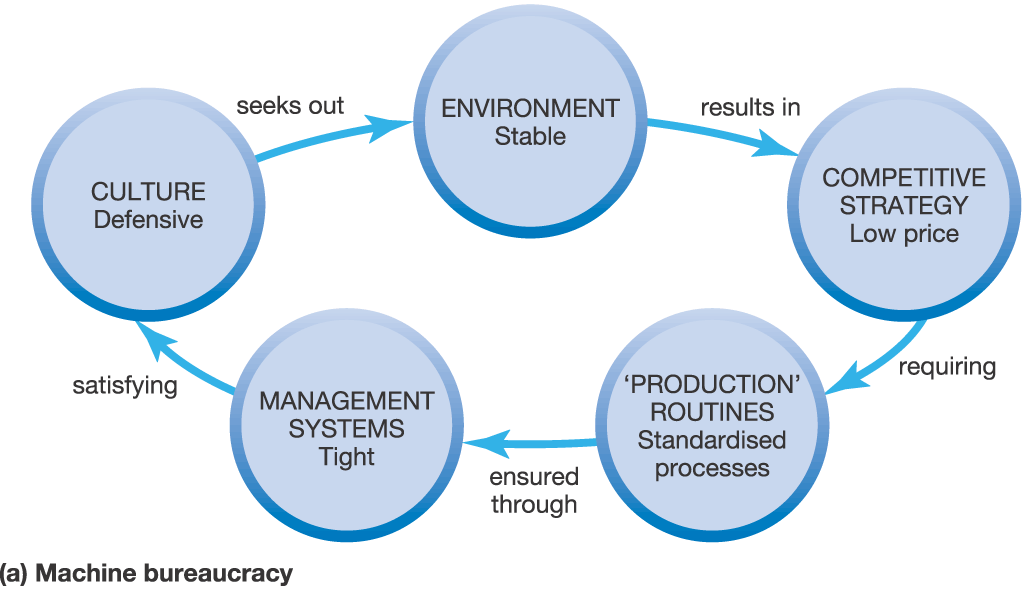 Exhibit 8.16a
50
Reinforcing Cycles: Two Examples (2)
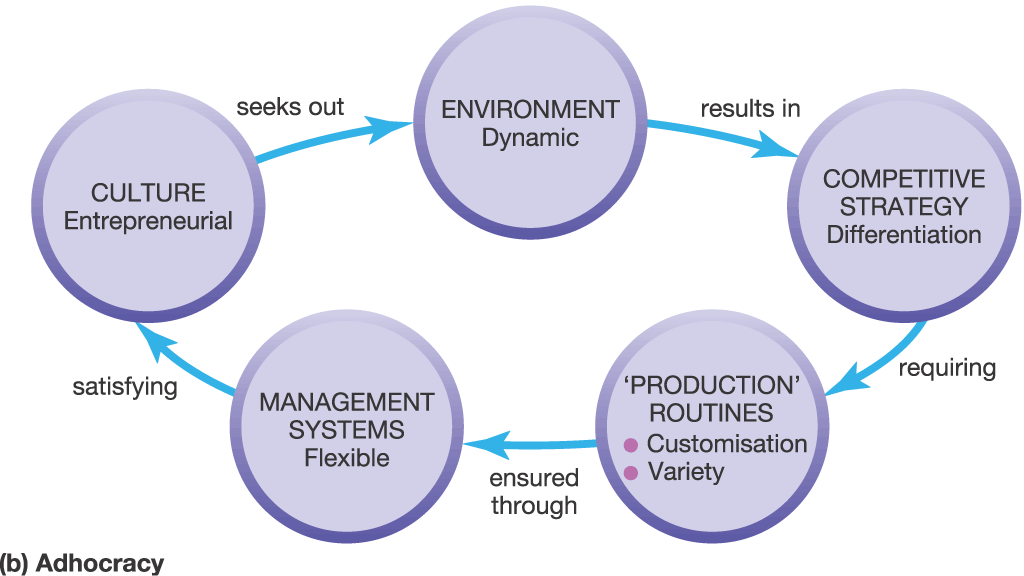 Exhibit 8.16b
51
Configurational Dilemmas
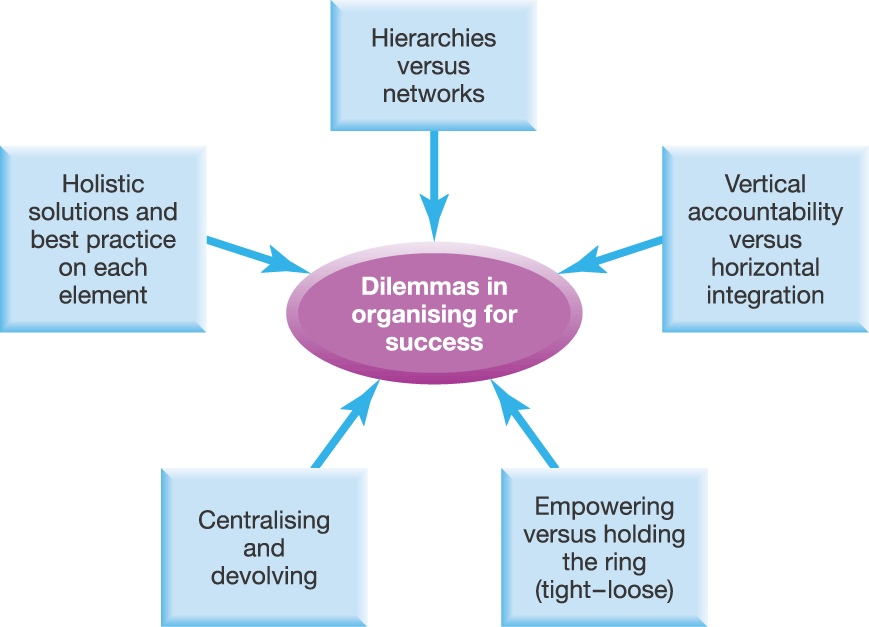 Exhibit 8.17
52
Strategy and Structure
‘Structure follows strategy’ (Chandler 1962)
Adapt the organisation according to the strategy
‘Strategy follows structure’ (Hall & Saias 1980)
Existing organisational structure determines strategic opportunities
‘Structure follows strategy as the left foot follows the right’ (Mintzberg 1990)
Reciprocal relationship
53
Key Points (1)
Organising for success concerns organisational configuration
Structure, Processes, Relationships

Successful organisation depends on response to key challenges
Control, Change, Knowledge, Globalisation

Many structural types (e.g. functional, divisional, matrix)
Organisational processes facilitate strategy
Focus on inputs or outputs
Direct or indirect
54
Key Points (2)
Relationships are important for success
Centralisation versus devolution
Strategy style
Choices about outsourcing, alliances, networks and virtuality

Coherent organisational configuration
Mintzberg’s stereotypical organisations
Organisational design dilemmas

Reinforcing cycles
55
Class room test 01
Introduce your company or any other company you know.
Show what type of organizational structure it has and due to its structure what advantages and disadvantages spelled out? 
(20 Marks)
56
Class room test 02
Identify 07 types of controlling processes available in your working place or any other organization. You have to bring down actual examples for each.
(20 Marks)
57